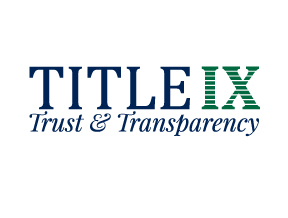 New Student Institute Training
2021
What is Title IX?
“No person in the United States, shall, on the basis of sex, be excluded from participation in, be denied the benefits of, or be subjected to discrimination under any educational program or activity receiving federal financial assistance.”   

- Title IX of the Education Amendments of 1972
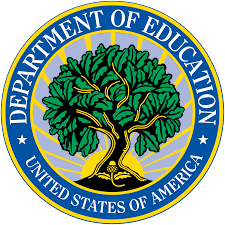 What Title IX is NOT
Not only for athletics

Not only for women

Not only about sexual assault
What is Title IX?
Environment free from harassment
Speech, behavior, images
Schools Must:
Stop -- the behavior 
Prevent -- the behavior from recurring 
Remedy – the effects of behavior
Did you know?
More than 50 percent of college sexual assaults occur in August, September, October, or November, and students are at an increased risk during the first few months of their first and second semesters in college.
Currently, it is estimated that approximately 11.2 % of all college students experience rape or sexual assault. 
Women between the ages of 18 and 24 years old are at an elevated risk of sexual violence.
Nearly 85-90% of sexual assaults reported by college women in particular are perpetuated by someone known by the victim.
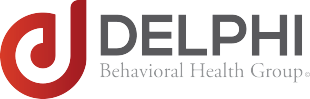 [Speaker Notes: https://www.rainn.org/statistics/victims-sexual-violencePreamble, p. 30076 (Official) notes that “Commenters cited: Rape, Abuse & Incest National Network (RAINN),
Campus Sexual Violence: Statistics, https://www.rainn.org/statistics/campus-sexual-violence.”
*Bricker and Eckler Training 2020 slides]
What Do You Know?
MYTH OR FACT 

Myth: A person who has really been sexually assaulted will be hysterical. 
Fact: Response to assault can include: calm, withdrawal, anger, apathy, denial, and shock. Everyone responds to trauma differently 

Myth: A person should immediately report to the police if they experienced a sexual assault.

Fact: A person has the right to decide how, when, and if they make a report. It is solely their decision and they should not be pressured to do anything they are not ready to do.
What Do You Know?
MYTH OR FACT 

Myth: Men cannot experience sexual assault.

Fact: 1 out of every 10 rape victims are male

Myth: Someone is “asking for it” because of how they are dressed or dancing.
Fact: Phrases like that are a line of victim blaming. Dressing or dancing a certain way does not invite non-consensual activity.
[Speaker Notes: https://www.rainn.org/statistics/victims-sexual-violence]
In keeping with our religious heritage, ethical convictions, and legislation, MVNU values a teaching, learning, and working environment that is free from discrimination, harassment, and misconduct.

Thus, MVNU takes its responsibilities toward 
compliance with Title IX seriously.
What Kind of Things Should I Report?
Prohibited Conduct
Sexual Harassment
Sex/Gender Discrimination (disparate treatment because of sex)
Sexual Assault
Non-Consensual Sexual Contact
Sexual Exploitation
Stalking (on the basis of sex)
Physical Harm and Intimidation
Cyber bullying (on the basis of sex)
Dating Violence
Domestic Violence
Retaliation
Scope of Policy
Title IX policy applies to all University employees and students.
Title IX:
Sexual Harassment Occurring:
In the United States
In a program or activity where MVNU has substantial control over both the context and the alleged perpetrator
What it Title IX?
Title IX is the floor.
Our Commitment to Community builds upon that floor.
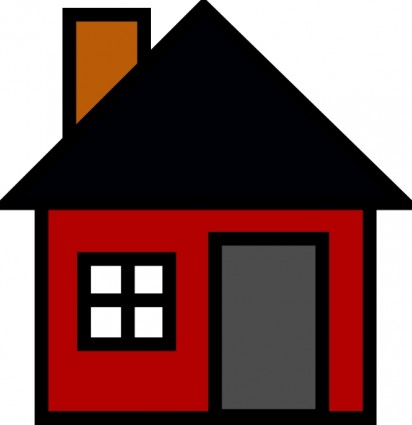 [Speaker Notes: Remember what Professor Swallow shared from MVNU’s Student Handbook:

Affirmations 

WE LOVE GOD 
2. WE RESPECT OTHERS 
3. WE BELIEVE IN PERSONAL RESPONSIBILITY 

These affirmations invite us to understand ourselves as stewards of our lives and our bodies and to humbly submit to the invitation of God to be holy as He is holy. As our University President, Dr. Henry Spaulding, reminds us: “These affirmations reflect MVNU's conviction that the biblical mandate for the holy life, to which God calls all believers, is summarized in the scriptural commands to "love the Lord thy God with all thy heart, soul, mind, and strength and thy neighbor as thyself"…In times like these, when Judeo- Christian values are no longer the moral centerpiece of our culture, we believe the need for a college that practices these standards is greater than ever…”

Our Commitment to Community makes the house we are building habitable…provides our walls, doors, windows, roof, etc.]
Scope of Policy
Not Title IX (But still covered under our policy):
Prohibited Conduct Occurring:
Anytime there is unwelcome, gender/sex conduct that adversely effects  your educational environment
AND the conduct falls under the prohibited conduct in our Policy
 Regardless of when, where or with whom the conduct occurred, the University will offer resources and assistance to any individuals who have been affected by Prohibited Conduct.
What if something happens to me?
We care about your well-being!

We offer an amnesty provision – so if alcohol or some other minor policy infraction occurred that should not stop you from reporting.

Privacy will be respected.  Information related to an incident report will only be shared with those who “need to know” to assist with review and investigation and measures.

We offer Confidential Resources, both on and off campus.
How Do I Report?
KNOW HOW TO REPORT
Use the Incident Report Form online @ https://www.mvnu.edu/titleix
Campus Safety
Contact the TIX Office
Off Campus: 740-397-9000, Ext. 3250
On Campus:  740-399-8250
titleix@mvnu.edu
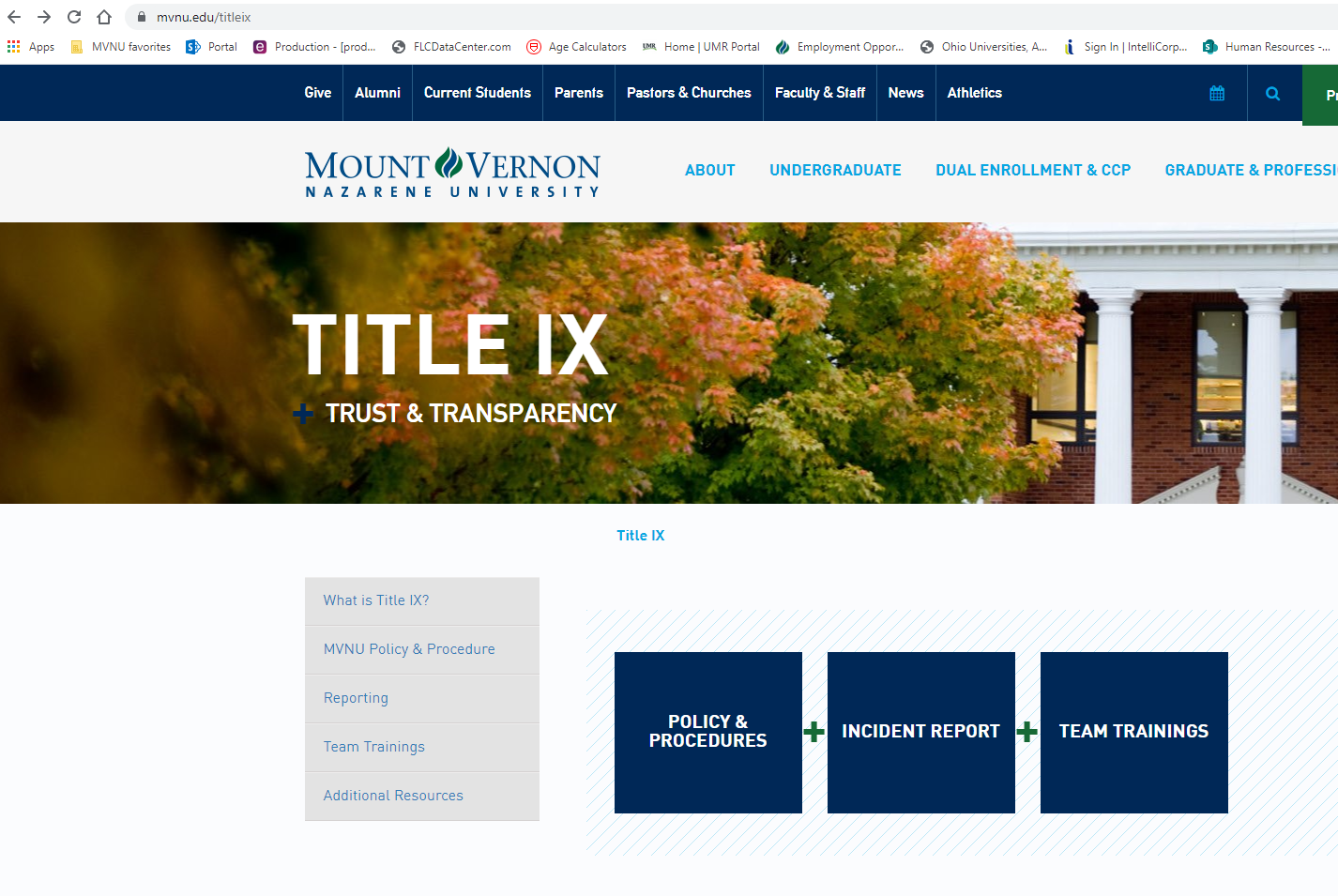 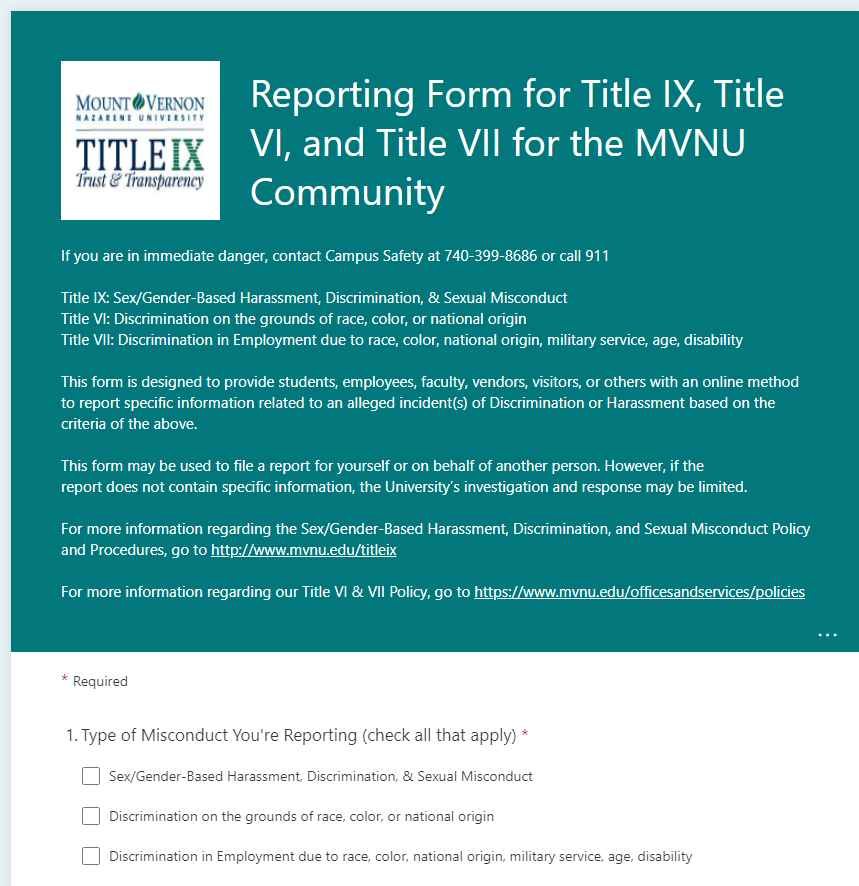 Non-Confidential Resources
All MVNU employees EXCEPT those who are designated as confidential resources.
Note – if you talk to a faculty member they MUST report any behavior of which they are aware, or reasonably aware, as soon as possible.  The report needs to include names, behavior, location, etc. 
Think "Privacy" instead of "Confidentiality"
Confidential Resources
On Campus

Campus Counseling Center
Campus Pastors
Student Health Services

Off Campus
New Directions Domestic Abuse & Rape Crisis Center
Knox County Victim’s Assistance
National Domestic Violence Hotline
Ohio Sexual Violence Domestic Violence Hotline 
Ohio Hispanic Coalition Domestic Violence Hotline
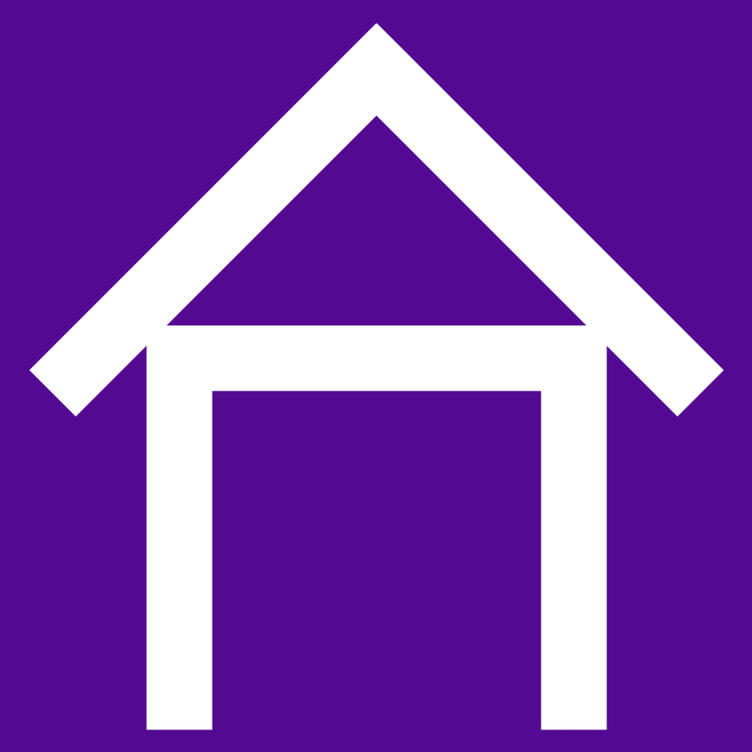 MVNU Title IX Team740-399-8250 for off-campus callersExtension 3250 for on-campus callerstitleix@mvnu.edu
Title IX Coordinator
Katie Sherman






Responsible for monitoring compliance, solidifies interim measures and provides trainings and prevention programming.
Deputy Coordinator
Michael Simmons







Responsible for investigations and informal resolutions
Deputy Coordinator
Deb Oakes





Responsible for initial intakes when reports are submitted
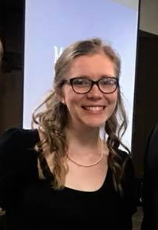 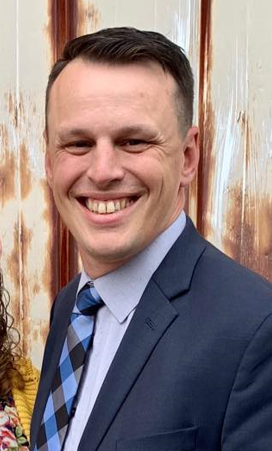 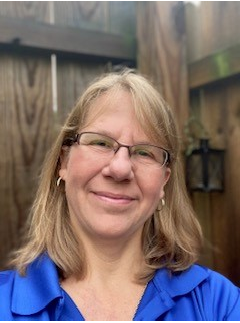 [Speaker Notes: Highlight that we are not confidential resources. Move investigation unit to the processes]
Sex/Gender-Based Discrimination, Sexual Misconduct, and Title IX Sexual Harassment Policy & Procedures
The complete policy and the procedure can be found on the MVNU web page: https://www.mvnu.edu/titleix
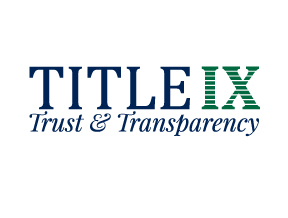 What Happpens After I Report?
KNOW YOUR RIGHTS
To REMEDY the effects of Prohibited Conduct
MVNU will offer resources and assistance known as SUPPORTIVE MEASURES.

Referral to counseling and health services
Altering housing or residence arrangements
Providing transportation accommodations or campus escorts
“No Contact” orders
Offering adjustments to academic deadlines or course schedules
Other appropriate actions as necessary
The options available for the procedural process can be found on the webpage: www.mvnu.edu/titleix

Inquiry/assessment
Supportive Measures
Formal Complaint Filed
Informal Resolution
Formal Resolution 
Investigation
Hearing
Appeal
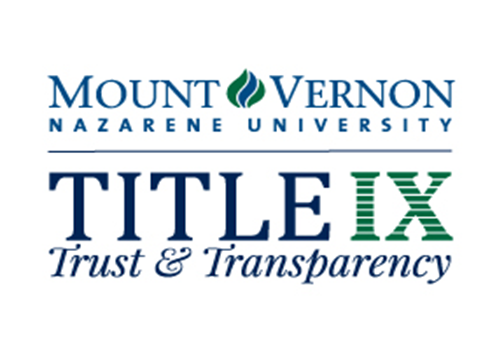 Culture Matters
Expectations of Personal Behavior
Student Handbook defines the Standards of Conduct expected of an MVNU student.

The University expects Christian standards of morality to govern every personal relationship 

The University expects unquestioned honesty

The use of alcoholic beverages, tobacco, and illegal drugs is prohibited
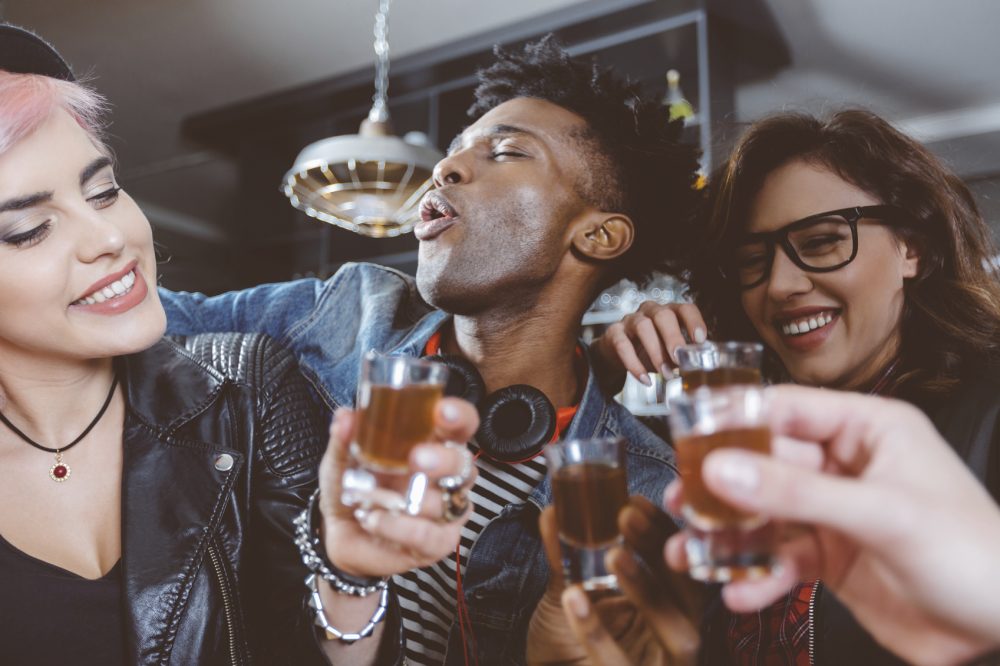 Impact of Drugs & Alcohol
Lowers inhibitions
Affects the decision-making process
Impacts the awareness of consequences 
Impacts a person’s ability to consent
CONSENT DEFINED
Must be informed, knowing and voluntary – freely given through clear words or action
Cannot use force, threats, intimidating behavior, or coercion (unreasonable/persistent pressure).
It cannot be given by someone known to be – or who should be known to be mentally or physically incapacitated.

Consent requires the following conditions:	
1. All parties are fully conscious.
2. All parties are equally free to act.
3. All parties have positively and clearly communicated their intent.
What About When People are Drunk?
Impairment – being in a state that weakens clear thinking and decision making, but still able to function appropriately. 

Incapacity – a person that is in a state of being unable to make decisions, understand what is happening, or function properly.
Slurred speech
Bloodshot eyes
Smell of alcohol on breath
Shaky equilibrium
Vomitting
Outrageous or unusual behavior
Unconsciousness
Social Media Issues
Imagine this scenario: You are seeing someone. You each decide to exchange nude selfies of each other. Life seems good. Two weeks later you break up with the person. Do you trust the person whose heart you just broke to respect you enough not to share the photo on Instagram? Snapchat? Facebook? GroupMe?

You can be cyberbullied, stalked, sexually harassed via social media
Don’t post, text, or send inappropriate images or messages.
Recognizing Power Dynamics
Be on the alert for both you and your friends
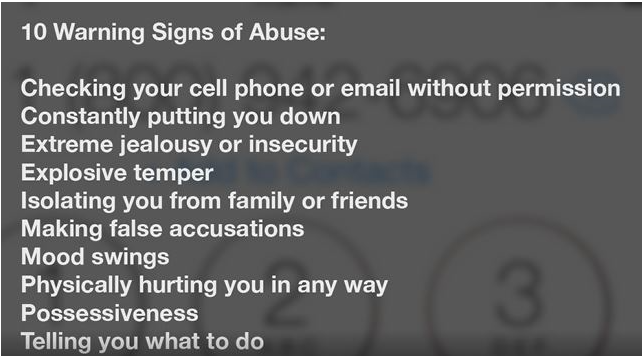 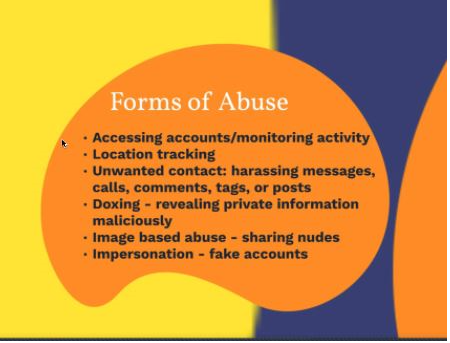 What Can I Do to Help Build a Safe and Respecful Culture?
Bystander Intervention
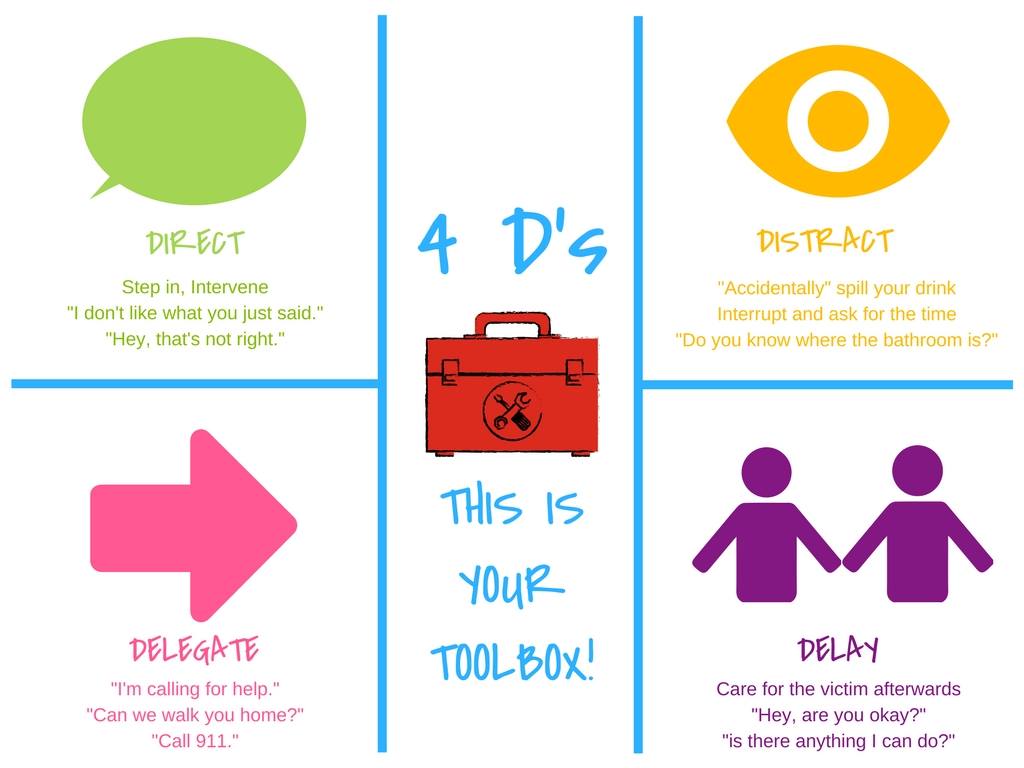 Recognizing Trauma
Anxiety/Depression​
Low self-esteem​
Reinforcements of stereotypes​
Flashbacks​
Disrupted sleep, loss of concentration​
Suicidal thoughts/self-harming ​
Breakdown in trust
Dizziness​
Dilated pupils​
Dry mouth​
Muscle tension​
Hyperventilation​
Rapid Speech​
Anxiety​
Floods of Emotion​
Unfocused eyes​
Disassociation​
Low energy​
Non-responsive
How do you help?
Be present, active listening, be patient​
Validate their feelings​
Offer resources​
Counseling/Campus pastors, Title IX office support (adjust class schedules, police report, no-contact orders, room re-assignments, etc)
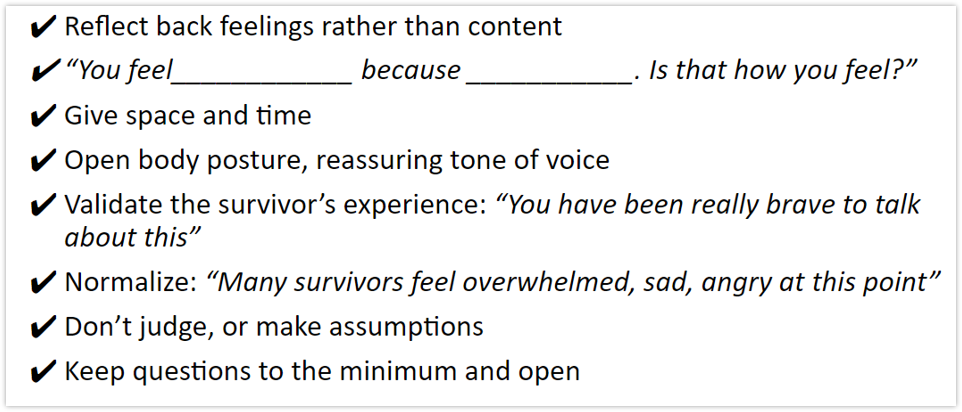 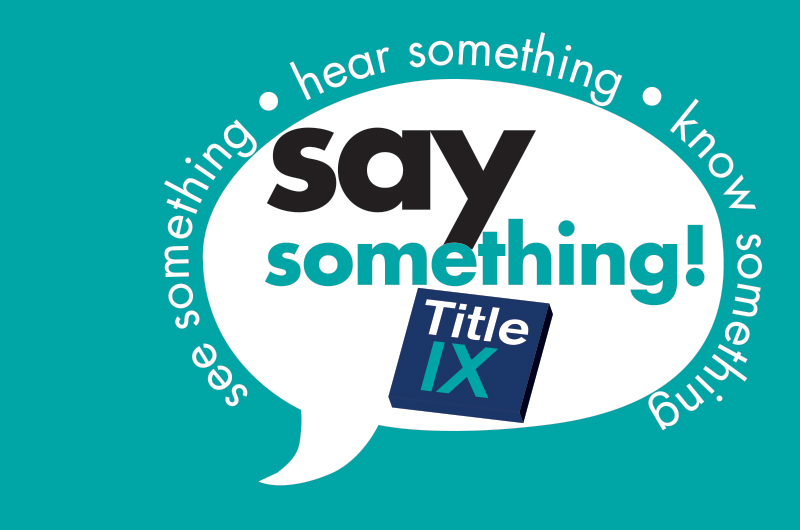